Teaching and Technology
Pratt Institute | 2015
Digital Art Pedagogies
Connected Learning:
Teacher Agency 
Interest-Driven Learning
Peer-Supported Learning
Openly Networked Classrooms
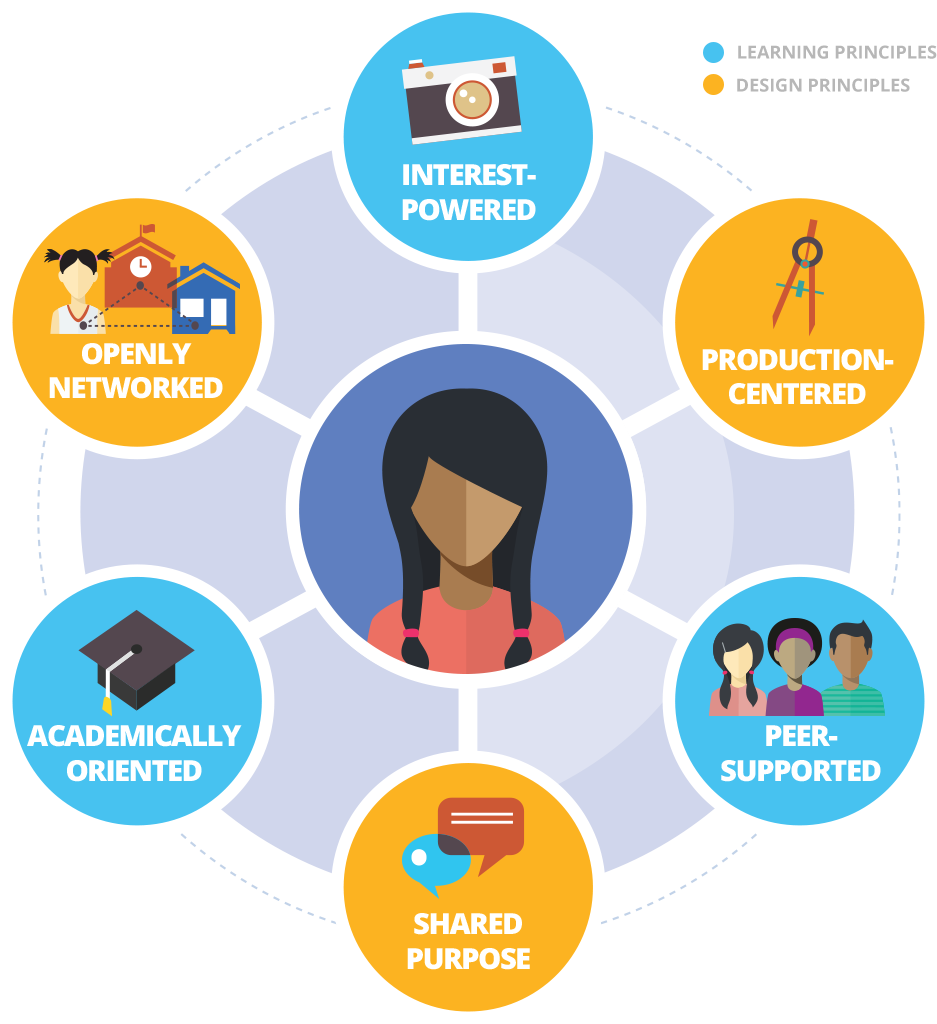 Interfaces & Platforms
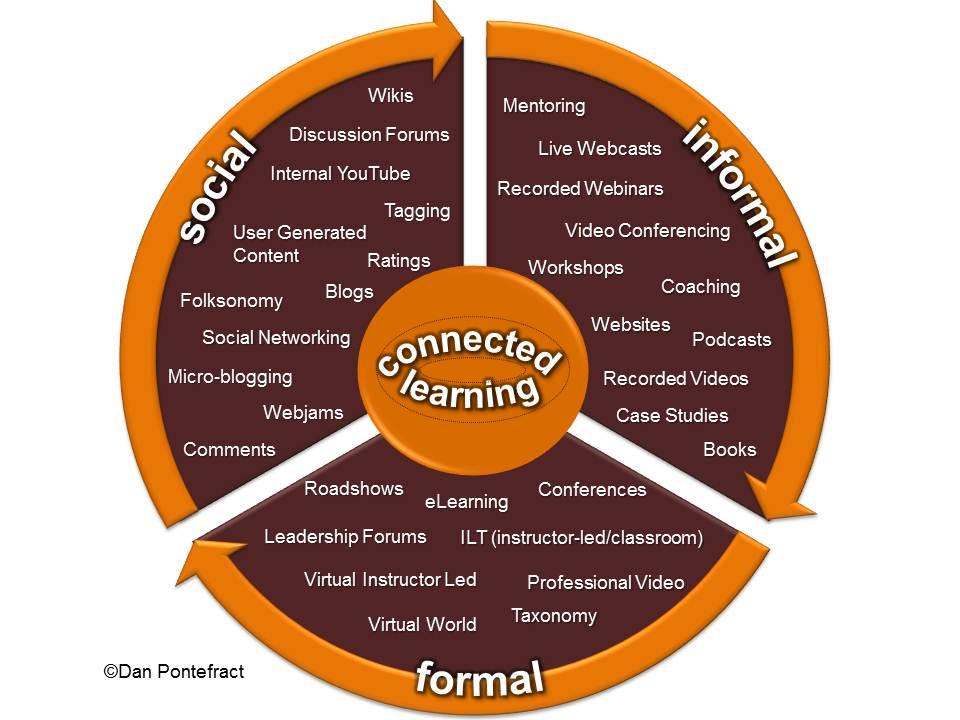 Learning Management Systems
Collaborative Learning
DIY Web Design
Assistive Technologies
Learning Resources & Digital Museums
Games and Play
Digital Tools, Software and Hardware
Hardware
Software
Online Tools
Social Media
Tablet Apps
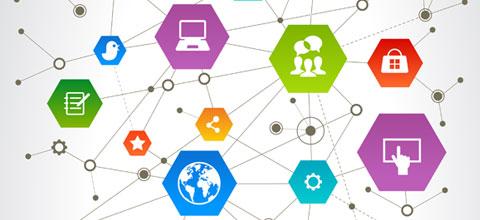 Connected Learning Environments
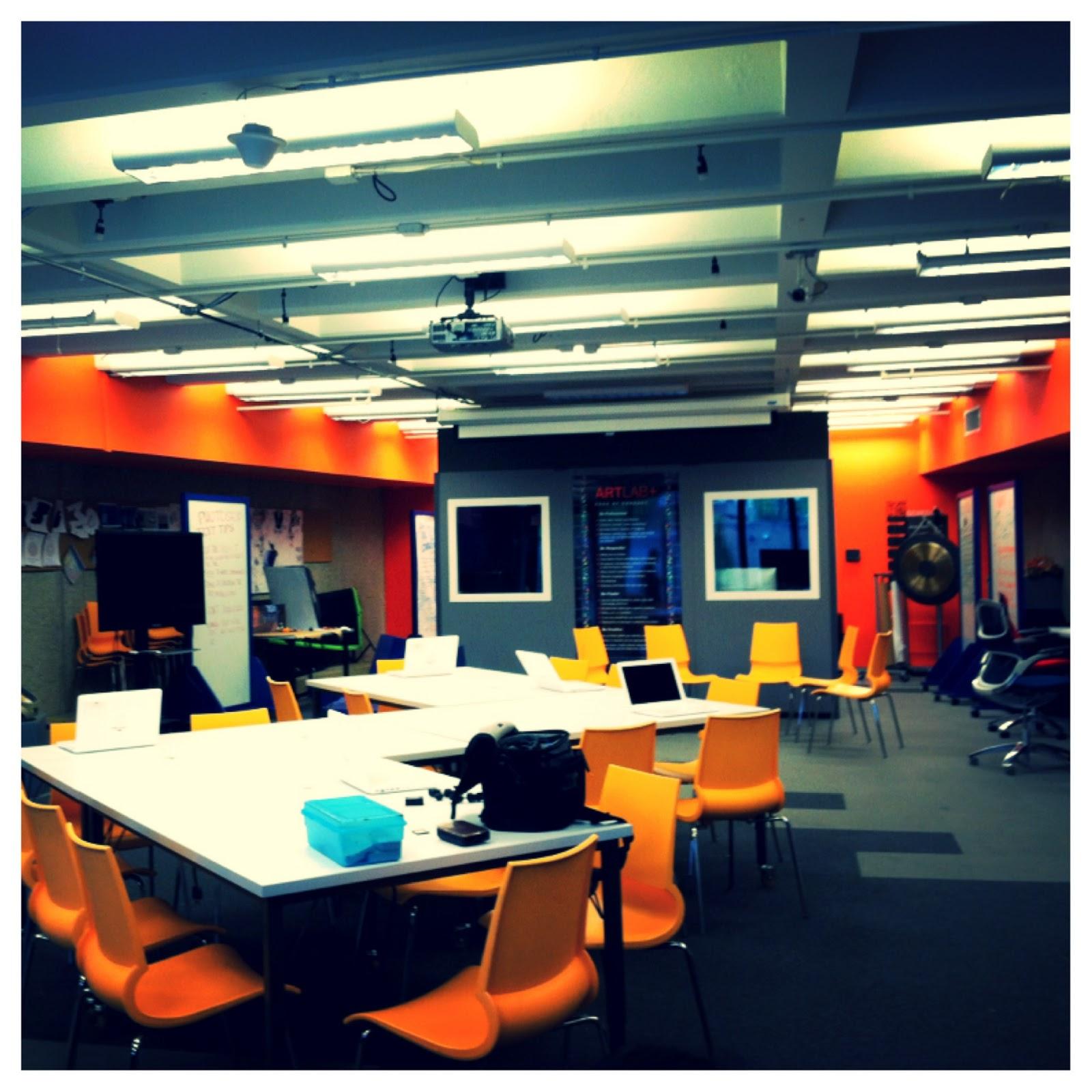 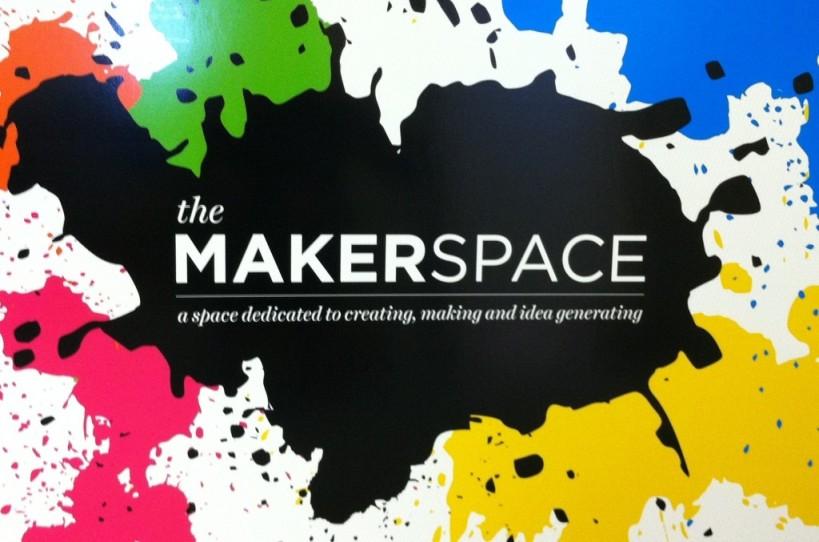 Engaged Classrooms
Inclusion: Working      with Special Needs Populations
Museums and Cultural Spaces
Family & Community Partnerships
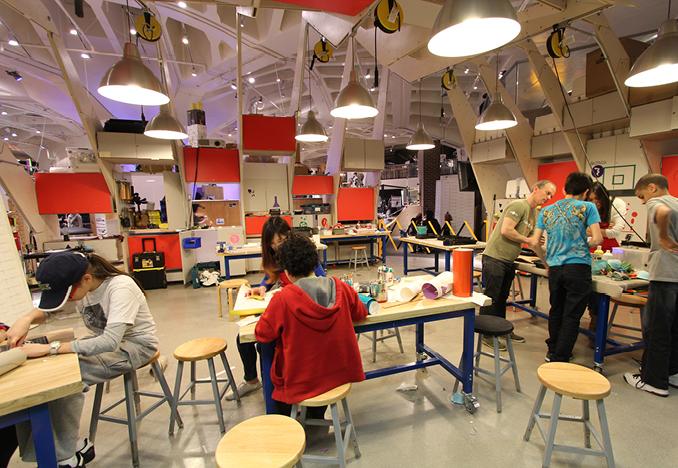 Digital Art and New Media Literacies
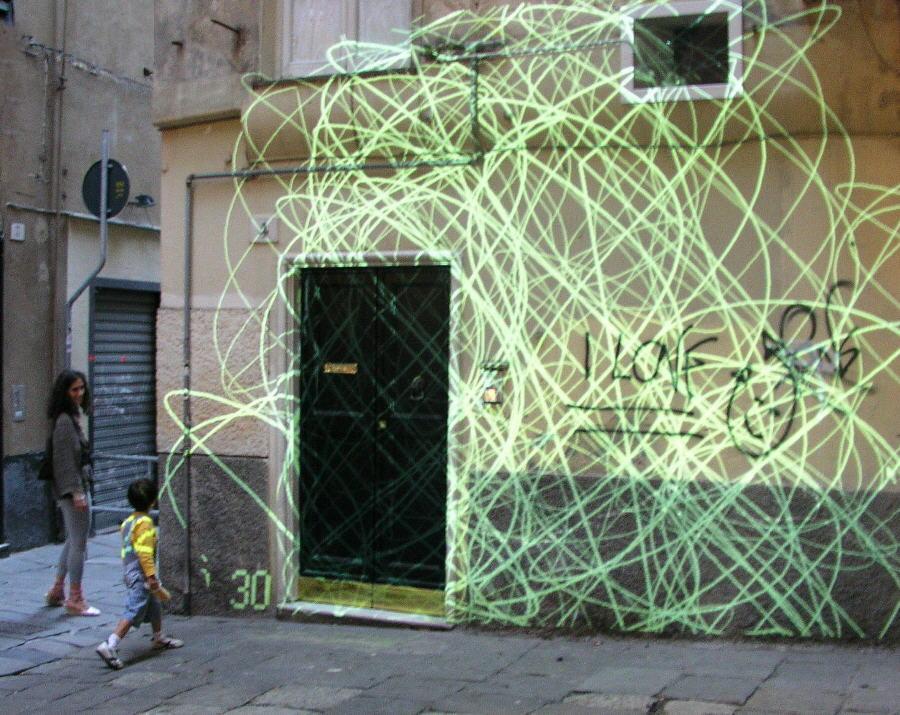 Historical and contemporary examples of digital art making
Maurizio Bolognini
PhotoLab
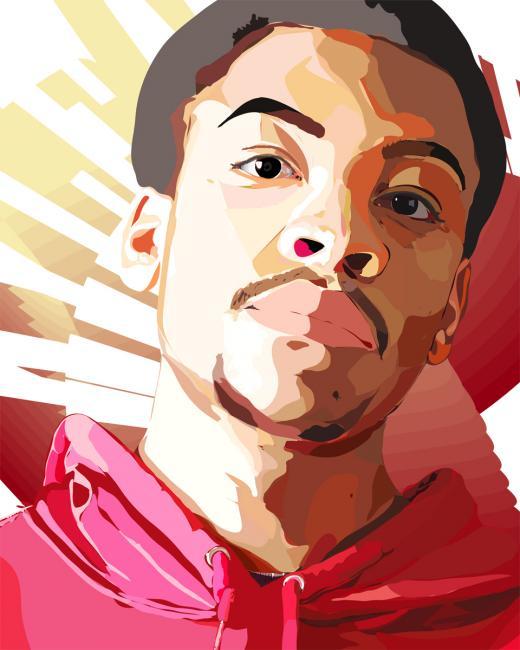 Digital Imaging
Photoshop Experiments
GIF Generators and Animations
SoundLab
Field Recordings
Oral Histories and Podcast
Musical Experiments
DIY Radio & Digital Tools
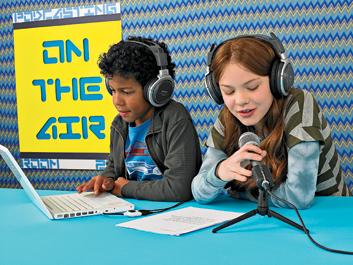 FilmLab
Basics of Filmmaking with Youth
Stop-Motion
Flipbooks and Phenakistoscopes
Using Digital Tools
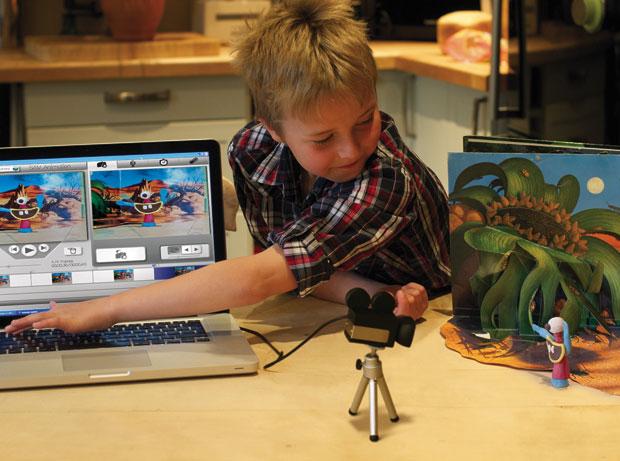 Interactive Technology and Participatory Design
Basics of Web Design
Digital Storytelling & Social Media
Game Play
Participatory Art
Physical Computing
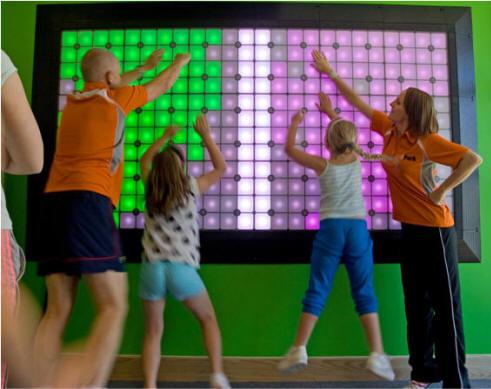 Final Project
Individual or Group-based:

ArtTECH: Project-Based Learning
MakerSpace: Learning Plan 
Net.Artwork: Digital Artwork & Lesson Plan